Урок геометрии в 8 классе по теме    «Площади фигур»
Учитель математики
Хрущенко Валентина Николаевна,
высшая квалификационная категория
Цели  урока
1.  Провести диагностику усвоения стандартной системы знаний и умений каждого ученика на заключительном этапе изучения темы: проверить и закрепить теоретический материал; проверить умение слышать и видеть  формулу; совершенствовать навыки решения задач на вычисление площадей фигур; подготовить учащихся к контрольной работе;
2. Научить обобщать и систематизировать знания, осмысливать материл, делать выводы по материалу обязательного уровня.
3. Содействовать рациональной организации труда; развивать познавательные процессы, память, воображение, мышление, внимание, наблюдательность, сообразительность; выработать самооценку в выборе пути, критерии оценки своей работы и работы товарища; воспитывать настойчивость, добросовестное отношение к труду, математическую культуру и грамотность.
1. Мотивационная беседа с последующей постановкой цели.
2. Проверка домашнего задания.
3. Актуализация опорных знаний – теоретический тест, с помощью которого ведется повторение основных вопросов темы.
4. Диагностика усвоения системы знаний и умений и ее применение для выполнения практических заданий стандартного уровня с переходом на более высокий уровень: 
   а) конкурс «Вспомни».
   б) устное решение задач.
   в)  письменное  решение задач.
5. Подведение итогов урока.
6. Домашнее задание. 
7. Рефлексия
Структура урока
Теоретический тест
1. Выберите верные утверждения
а) площадь прямоугольника равна произведению двух его сторон;                                                                  б) площадь квадрата равна квадрату его стороны;                                                                      в) площадь прямоугольника равна удвоенному произведению двух его соседних сторон.
2. Закончите фразу : «Площадь ромба равна половине произведения …
а) его сторон;                                                                                                                                                              б) его стороны и высоты, проведенной к этой стороне;                                                                            в) его диагоналей.
3. По формуле S=aha можно вычислить площадь:
а) параллелограмма;                                                                                                                                            б) треугольника;                                                                                                                                      в) прямоугольника
4. Площадь трапеции ABCD с основаниями АВ и CD и высотой ВН вычисляется по формуле:
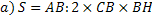 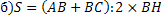 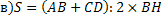 5. Выберите верное утверждение:     площадь прямоугольного треугольника равна:
а)  половине произведения его стороны на какую-либо его высоту;                                                                         б) половине произведения его катетов;                                                                                                                       в) произведению его стороны на проведенную к ней высоту.
6. В треугольниках  ABC  и  MNK    угол В равен  углу  N. Отношение площадей треугольников      ABC  и  MNK   равно:
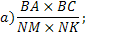 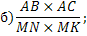 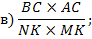 7. В треугольниках MNK  и  POS    высоты   NE  и  OT  равны.  Тогда SMNK:SPOS=…
a)  MN:PO;              б) MK:PS;                     в)  NK:OS.
Ответы к тесту
Конкурс «Вспомни»
В
C
2. Sкв.=
B
С
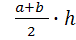 Б)
D
A
B
C
3. Sпар.=
В)  ½ ab
A
D
C
В
4. Sтрап.=
Г)  ½ ah
D
A
В
5. Sпр.тр.=
Д)  ah
C
A
B
C
6. Sпрямоуг.=
E)   a2
А
D
B
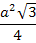 7. Sтр.=
Ж)
C
(формула Герона)
A
B
C
З)
8.Sромба=
A
MN
h
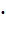 D
B
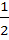 a2
9.Sр/с тр.=
И)
C
A
B
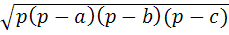 K)
10. Sр/б пр.=
A
C
B
C
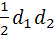 N
Л)
M
11. Sтрап.=
D
A
ОТВЕТЫ:
Устное решение задач по готовым чертежам
№1
B
C
Дано:
АВСD – параллелограмм,BH и ВК  - высоты,
ВН=4,8см, АВ=6см,ВС=10см
К
A
D
Н
Найти: ВК
Ответ:8см
№2
А
Дано:        ABС
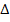 AC=BC=4 см
Найти: SABC
С
В
Ответ: 8 см²
№3
Дано:
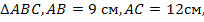 B
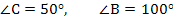 A
C
Найти:   SABC
Ответ: 27 см²
№ 4
Дано:                                                                           ABCD-ромб,  AC=16, 	                 SABCD=48
В
С
А
Найти:  BD
D
Ответ:6
№ 5
С
В
Дано:   ABCD-трапеция,
BC:AD=3:5,  BK=5,
SABCD=80
Найти:  BC, AD
D
А
K
Ответ: 12, 20
№6
Дано:
В
С
ABCD-прямоуг. трап.
BC=5 см,  AD=17см,  CD=13см
Найти : площадь трапеции.
А
H
D
Ответ: 55см²
Письменное решение задач
Задача №1
D
A
4
Дано:       AB
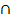 CD=O,
3
O
AO=3cм, BO=6см,
ОС=5см, OD=4см,
5
SAOC + SBOD= 39 cм2
6
Найти: SAOC
C
B
Решение
Треугольники AOC  и   BOD  имеют равные углы (                 
               как вертикальные), значит ,
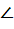 AOC=
BOD
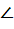 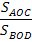 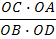 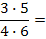 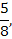 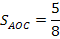 =
=
тогда
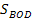 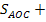 = 39
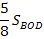 Так как
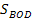 , то
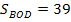 +
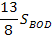 =39,
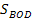 =24
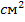 , следовательно
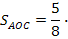 24=15
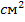 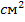 Ответ: 15
Задача № 2
Р
Дано:    МРК,  Т€ МК, МТ=5см, КТ=10см,МР=12см,      КР=9см.
Найти: SМРТ, SPTK
М
К
Т
А
Решение
1).Проведем высоту РА. Она общая для Δ МРТ  и  Δ РТК.  Значит  SМРТ : SРТК =
=МТ:ТК=5:10=1:2.
2).SМРК=SМРТ+SРТК,   тогда  SМРТ= ⅓SМРК,  SPTK=⅔SMPK
3). SMPK=√p(p-a)(p-b)(p-c)  ,        p=½(9+12+15)=18 см.
4). SMPK=√18(18-9)(18-12)(18-15) = √2∙9∙9∙2∙3∙3 =2∙3∙9=54cм²
5).SMPT=⅓SMPK=⅓∙54=18 см²,           SPTK=⅔SMPK=⅔∙54=36см²
Ответ: 18 см²,   36см².
(подготовка к контрольной работе)
          1 уровень
№1. Сторона треугольника равна 5 см, а высота, проведенная к ней, в два раза больше стороны. Найдите площадь треугольника.
№2. Катеты прямоугольного треугольника равны 6 и 8 см. Найдите гипотенузу и площадь треугольника.
№3. Найдите площадь и периметр ромба, если его диагонали равны 8 и 10 см.
№4. В прямоугольной трапеции АВСК большая боковая равна 3     см,            , а высота СН делит основание АК пополам. Найдите площадь трапеции.
Домашнее задание
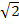 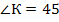 2 уровень
№1. Смежные стороны параллелограмма 52 и 30 см, а острый угол равен 30о. Найдите площадь параллелограмма.
№2. Вычислите площадь трапеции ABCD с основаниями AD и   BC, если  AD=24см, ВС=16см,
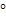 о
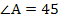 ,
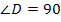 №3. Дан треугольник АВС. На стороне АС отмечена точка К так, что АК=6см, КС=9см. Найдите площади треугольников АВК и СВК, если АВ=13см,  ВС=14см.
№4. Высота равностороннего треугольника равна 6см. Найдите сумму расстояний от произвольной точки, взятой внутри этого треугольника, до его сторон.
Спасибо за урок!